Trimestre: 22-Puea: Graficas por Computadora(1151051) Grupo CSI01; Horario: Lu-Mie-Vie 11:30—13:00RESUMENES DEL CURSOSección: Dos maneras de crear cubo
PROFESOR:	  
GUEORGI KHATCHATOUROV




http://newton.uam.mx/xgeorge/
Ayudante:	  
Carlos Yoshimar Hernández Badillo 







graficas.22p@gmail.com
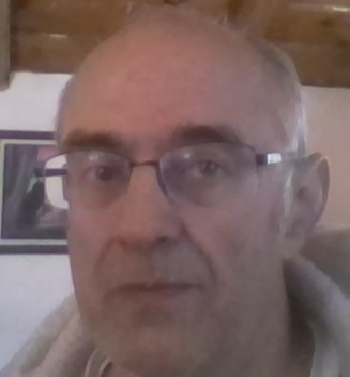 Resumen
Se contrastan dos maneras construir cubo: 
Mediante las coordenadas de vértices del cubo en 3D
Mediante serie de trasformaciones del modelo de una sola cara
La 1a técnica se ilustra mediante el programa de Ed. Angel http://newton.uam.mx/xgeorge/uea/graficacion/Libros_de_apoyo_y_presentaciones/EdAngel_InteractiveComputerGraphics_book_CD/BOOK_PROGRAMS/cube.c
Luego usando el mismo código como la base, el cubo se construye de 2a manera: http://newton.uam.mx/xgeorge/uea/graficacion/20_I/borrador_cubo_mediante_transformaciones.cpp
En la siguiente diapositiva (Organigrama) se marcan en un color distinto los dos bloques  característicos para cada de los métodos de construcción de modelo
En esta presentación se emplean nuevas funciones de OpenGL: glTranslate*(), glPushMatrix(); glPopMatrix();
Organigrama para explicar la relación de los temas del curso
Máquina de estados de OpenGL
Animación
Primitivas
Efectos sobre modelo: 
modo de alambre, niebla, luz,
Stencil, textura, superficies curveadas…


Imagen
Transformaciones
Modelo
Cadena estándar de transformaciones del modelo
Modelview
Proyección
Puerta 
de vista


Proyeccion  de perspectiva u ortografica
Combina transformaciones de modelo y de  la camara
Interacción del operador con su mundo virtual: Selección
Transformaciones especiales: Sombra, reflejo
Las distinciones especificas de dos códigos
En main() del 2º  variante hay llamado glShadeModel(GL_FLAT). Por la aucencia de algún llamado similar en 1r  variante del código, comparando comportamiento de los ejecutables, podemos concluir que por defecto se usa el modelo equivalente a glShadeModel(GL_SMOOTH), es decir los colores de pixeles interiores de cada primitiva se construyen mediante interpolación de colores de los vertices

El 1r variante para construir las caras del cubo emplea el arreglo de los 8 vértices del cubo cuyo centro es (0,0,0). En contraste, 2º variante usa un solo cuadrado (unit_square()) para construir cada cara del cubo mediante las trasformaciones de dicho cuadrado
Guardar y restaurar la transformación corriente
Para construir 1ª cara en el 2º variante (función colorcube1()),  el cuadrado ubicado en plano Oxy con el punto (0,0,0) como su centro, se desplaza mediante glTranslatef(0., 0., 1.) a la posición de la cara correspondiente del cubo
Antes de hacerlo, la matriz de transformación corriente se guarda en pila mediante glPushMatrix() y después de construir la 1ª cara, dicha matriz se restaura mediante glPopMatrix(). (Nota: más detalles en el tema de Transformaciones)
La 2ª cara se construye de la 1ª:
Para construir 2ª cara en el 2º variante (función colorcube1()), primeramente se hacen transformaciones que llevan el dicho cuadrado a la posición de la 1ª cara y luego se aplica la rotación por 90° alrededor del vector (0,1,0)
De la misma manera como para 1ª cara se guarda y luego se restaura la transformación correinte
Ejercicios
Completen el código de colorcube1() para construir el cubo serrado 
Modifiquen el código de borrador_cubo_mediante_transformaciones.cpp que todas caras sean vistas solo (i) desde fuera del cubo; (ii) desde adentro del cubo
Incorporen en el código resultante las acciones asociados con teclas F1-F4 de http://newton.uam.mx/xgeorge/uea/graficacion/20_I/piramide_correcta.cpp
Comparen los variantes glColor3f( ), glColor3fv() de la función la asignación de colores en http://newton.uam.mx/xgeorge/uea/graficacion/20_I/piramide_correcta.cpp
     con http://newton.uam.mx/xgeorge/uea/graficacion/Libros_de_apoyo_y_presentaciones/EdAngel_InteractiveComputerGraphics_book_CD/BOOK_PROGRAMS/cube.c
Pregunta para discusión:
Haciendo un modelo del cubo es importante garantizar concordancia de las orientaciones de las caras de tal manera que sus lados delanteros serian mirando o hacia dentro del cubo, o al revés. 
¿En cual de las dos consideradas maneras de construir cubo sea más fácil cumplir con esta concordancia?